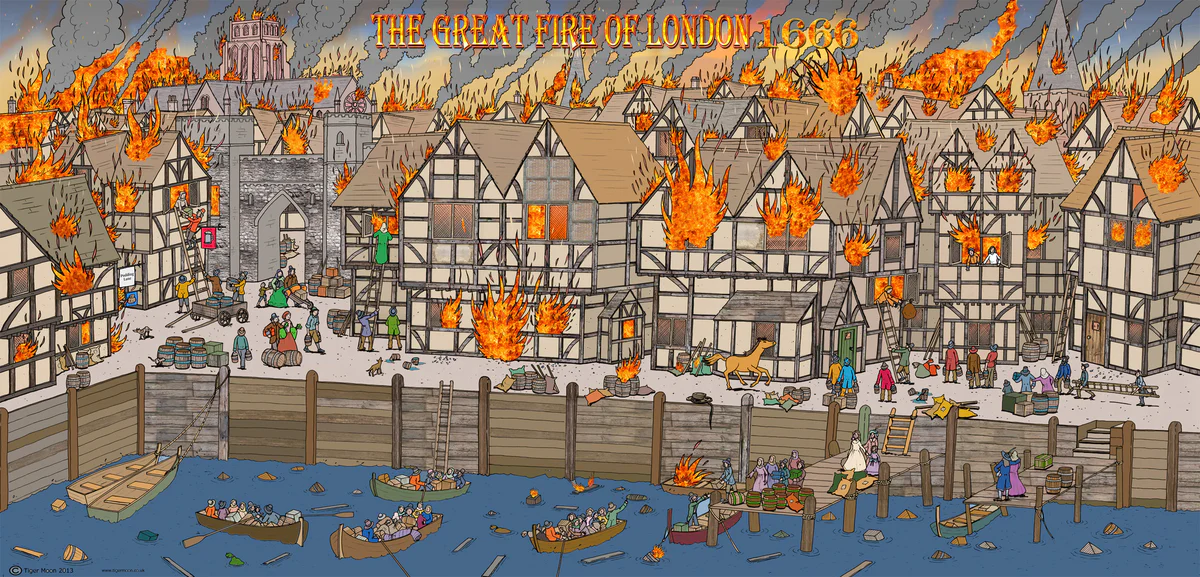 Computing

We will be continuing to understand how to communicate our learning using Seesaw, using iPads to present and explain our learning.

DT and Art

We will be learning how to master practical skills, by creating collages of The Great Fire of London, as well as making tie dye t-shirts with fire colours and effects.
PE

Basketball
We will be developing our skills in basketball this half term, learning the appropriate techniques for throwing, catching, passing, dribbling and shooting.

Tennis
We will also be developing our skills in tennis this half term, focusing on holding a racket, hitting underarm and from the side, and footwork to position ourselves correctly.
PSHE/RSE

We will be learning about relationships this half term, focusing on families, friends, trust and safety.
Maths

We will be refocusing on geometric reasoning and number sense this half term.
The Great Fire of London

Historical event and Documentation

Documentation recounts the past
English

Explanation
We will be studying and writing explanation texts, outlining how and why the fire spread.

Diary recount
We will be writing recounts in the form of a diary, taking inspiration from Samuel Pepys and writing diaries from when the fire was taking place.
Science

We will be investigating living things this half term, focusing specifically on habitats and food chains. We will focus on these by investigating how we know something is alive, as well as exploring and creating food chains.
Inquiry

Our inquiry will be focused on documentation and historical event by understanding these concepts, learning about what happened, what caused the fire, why it was not put out, the infrastructure of London, Samuel Pepys, and what we learned from the event.
RE

RE will be focused on Judaism this half term, looking into who is Jewish and how Jews live.

Music

We will be learning to transcribe and perform music, focusing on the song ‘London’s Burning’.